Making Statistics and Mathematics Courses accessible to Blind and Vision Impaired StudentsPauline Pannell, Una Jansen Van Rensburg and Kim LouwUniversity of Western Australia
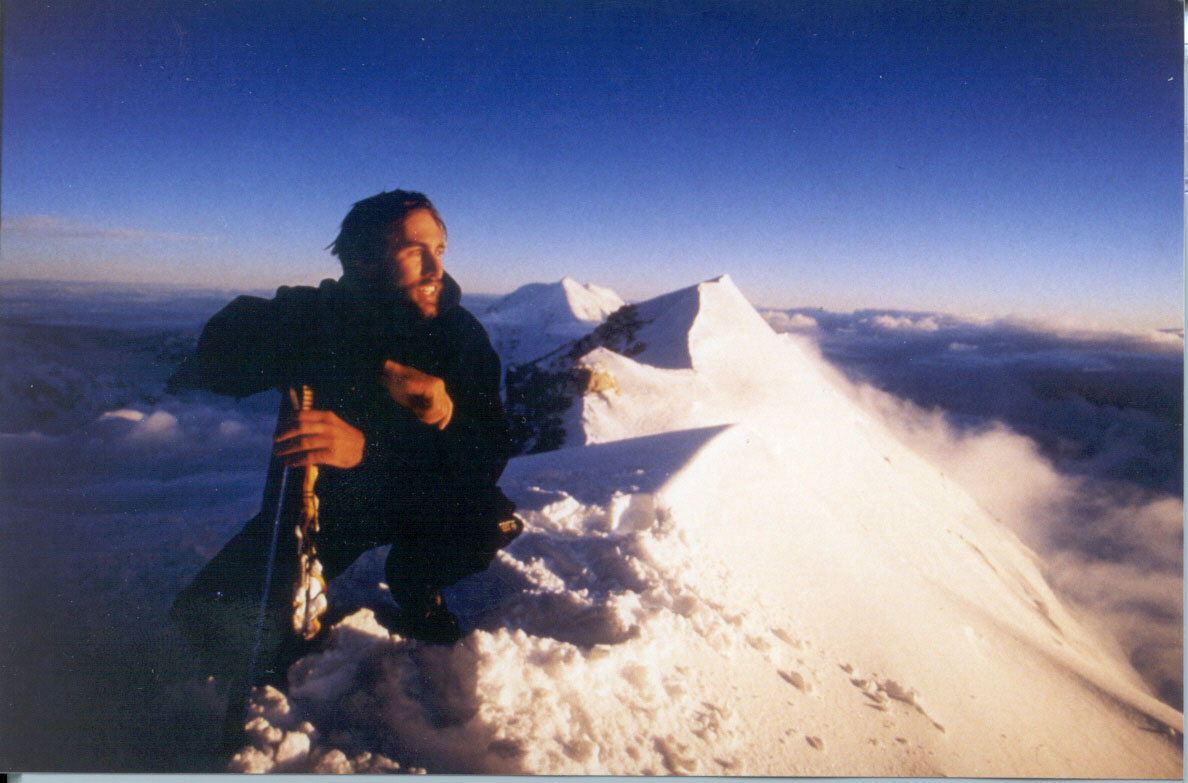 Overview

Few blind people achieve in higher mathematics

Making math and stat more accessible

Which strategy to adopt?

Case Study.  Una learns Statistics 

Short Film: teaching SPSS Using Code
[Speaker Notes: packages]
Useful distinction for our purposes is between people who are vision impaired, including the legally blind who may be able to use some vision in accessing learning materials and those who need to rely totally on non visual means to access information.
Different learning style
Superior tactile, auditory discrimination, verbal processing, memory span and long term memory
Disadvantaged in spatial learning.  Spatial information becomes a series of items.  
Source: Pasqualotto, A and Proulx, M.  (2012) The role of visual experience for the neural basis of spatial cognition.  Neuroscience and Biobehavioral Reviews  (36) 1179-1187

Congenitally Blind Differ from Acquired Blind. 

May still be able to visualise
Source: Figueiras, L and Arcavi, A 2014 A touch of mathematics.  Coming to our senses by observing the visually impaired.  Mathematics Education (46) 123-133.
MUCH bigger  demand on working memory for both low and vision impaired and blind:
Information gained in series of chunks
Either haptic, auditory or visual
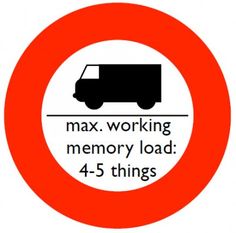 Experiential Exercise for You

Close your eyes
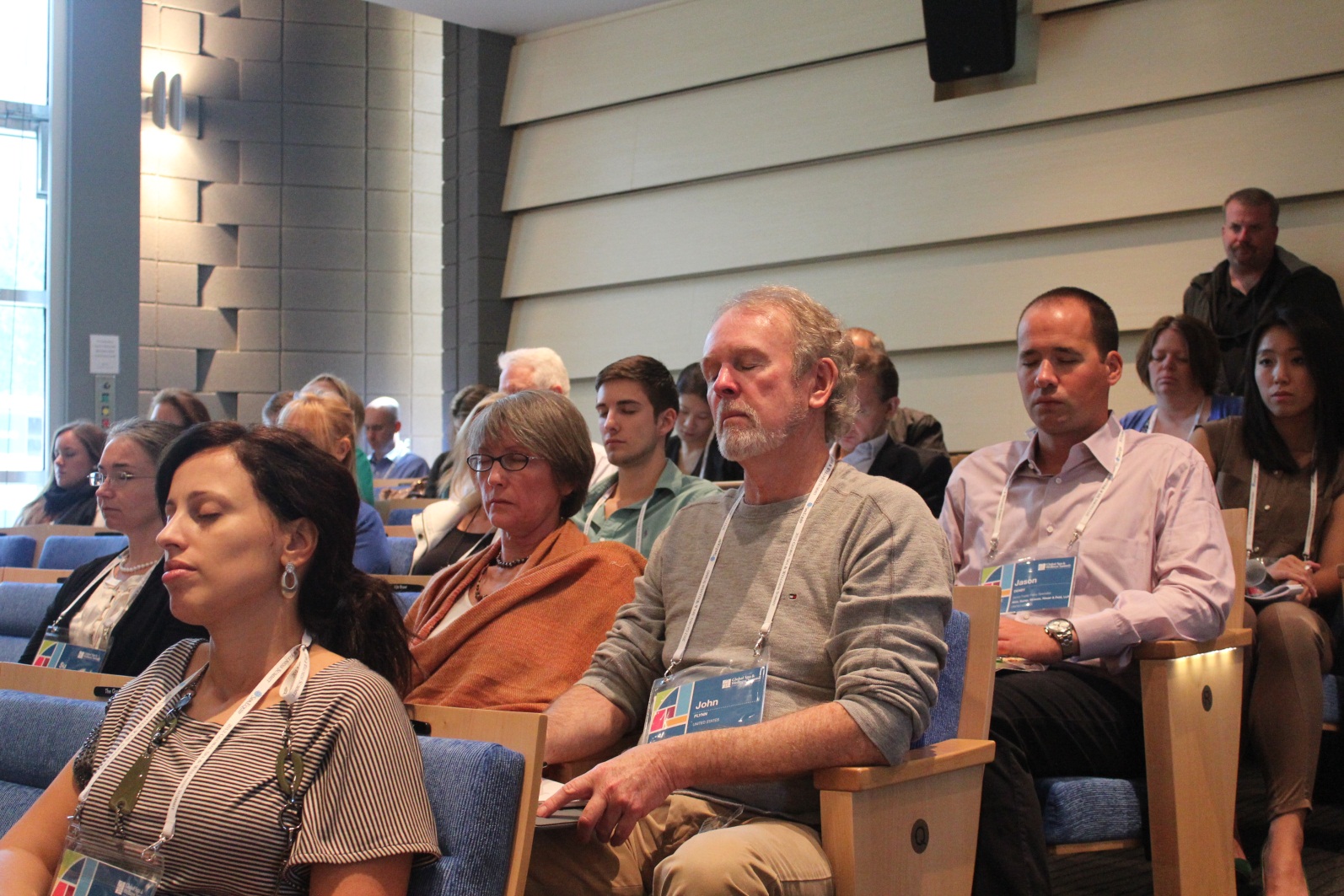 [Speaker Notes: I am going to read out a description of a simple line graph. 

When I ask you to open your eyes, you’ll see the graphic of the item…]
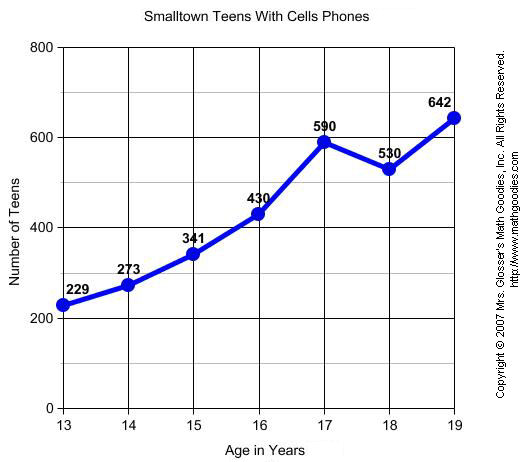 Road Blocks to Learning 	
Notation not accessible by screen reader or Braille

Numerical and statistical reasoning depends on conveying visual and spatial features…example standard deviation
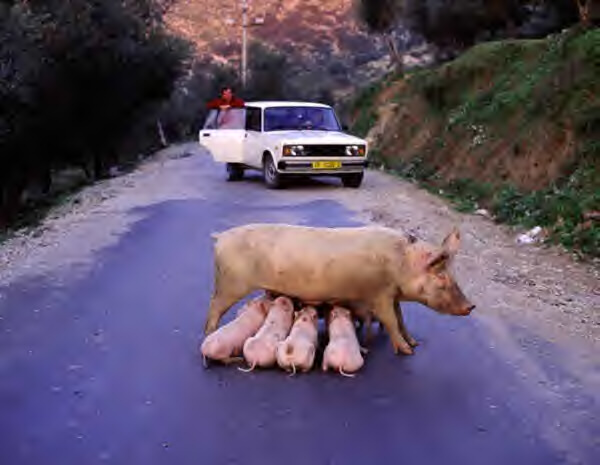 Statistics is Spatial
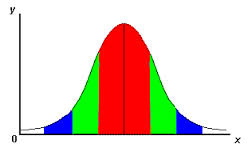 [Speaker Notes: ?]
Blocking the Road to Learning
Academics can’t or won’t adapt teaching style: use of
vague verbal directional cues …look over here
Mental Fatigue

Total additional time required to access courseSources: Spindler, R. (2006) Teaching mathematics to a student who is blind.  Teaching Mathematics and its Applications (25) 3 120-126.Gibson W.E  and Darron C. (1999) Teaching statistics to a student who is blind.  Teaching of Psychology. (26) 13-131.
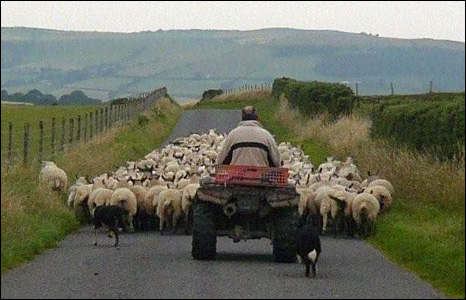 Improving AccessClay, wood, paper models, puff paintTactile embossing print technology with associated softwarePictures in a flash (raised line drawings on swell paper)
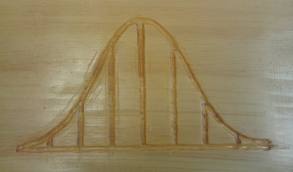 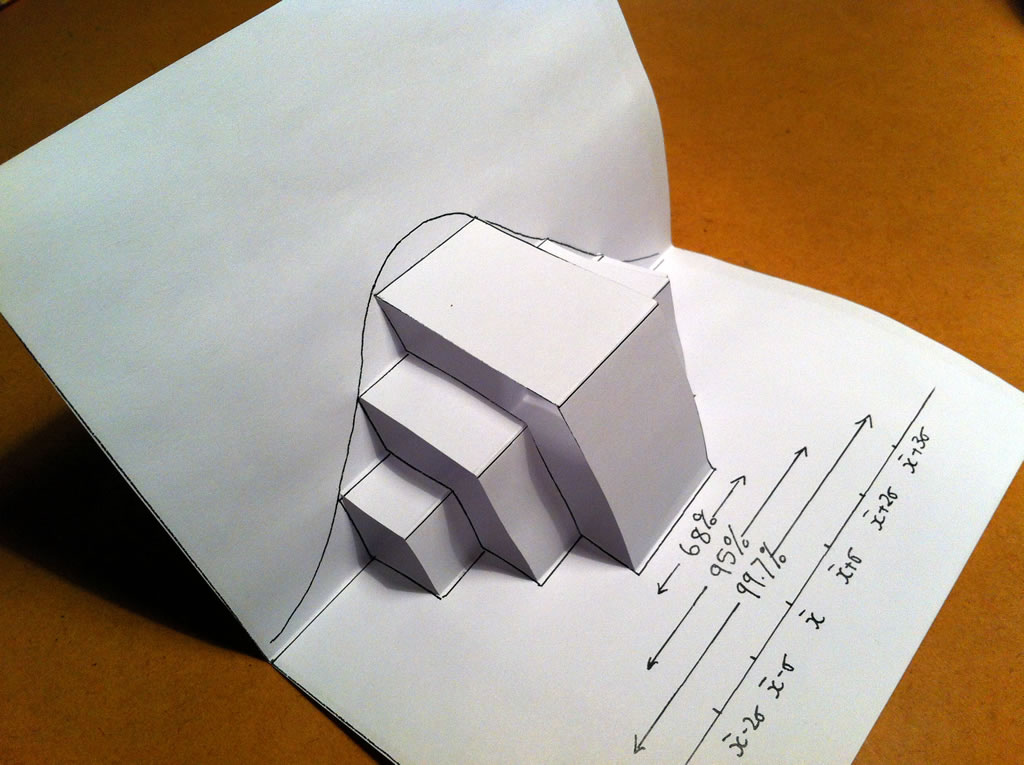 2d and 3d models are effective tools for conveying spatial concept but time consuming
http://www.uncp.edu/academics/colleges-schools-departments/departments/sociology-and-criminal-justice/visual-impairment-and-teaching-statistics/directions-construction-teaching-artifacts
http://mathslinks.net/faculty/normal-distribution-foldable
Improving AccessBraille code to Latex and vice versa Universal Braille code for mathematics(LAMBDA project) Edwards, A. McCartney, H. and Fogarolo F. (2006) Lambda: A multimodal approach to making mathematics accessible to blind students.   Translation of mathematical notation into words and captioning of graphics for screen readers Course delivered and assessed over extended time
Improving AccessOpen book assessmentUntimed assessment Academics must be educated, coaxed to adopt accessible teaching style Proctor or sighted education assistant
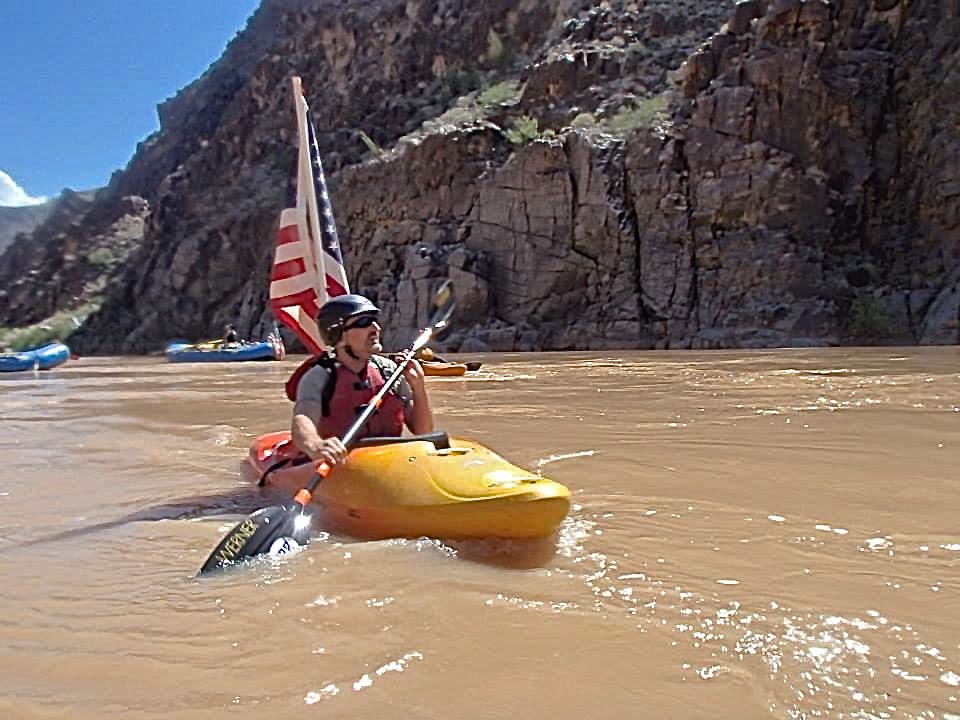 Lonnie Bedwell blind white water paddler 226-mile, 16-day journey on Colarado River  http://www.grindtv.com/outdoor/excursions/post/veteran-becomes-first-blind-kayaker-to-paddle-grand-canyon/
Role Sighted Education AssistantCompetent in the subjectConvert teaching materials Develop a repertoire of shared meaningPlan for replacementMay also become tutorAssist in examRole clarity
Which strategy to adopt? Student’s background in math/statWhich technology depends on:		students current technology		capacity to learn new technology 			time to adopt or learn technology		interface between technologiesLevel of staff inputAvailability of skilled staff to provide training and support
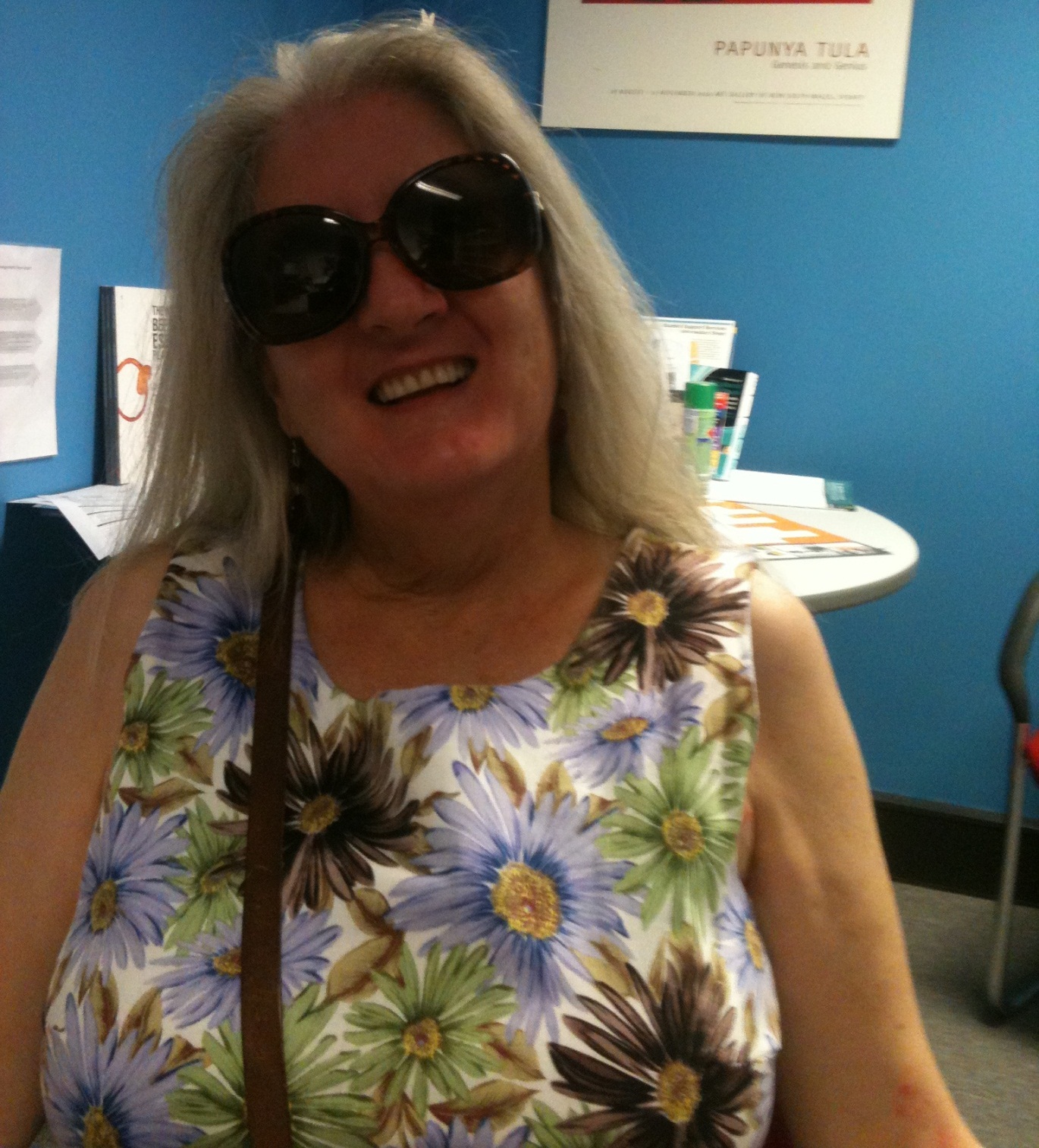 Una 
Jansen Van 
Rensburg 
Student UWA
BackgroundDouble major in Psychology 2012-2015Normal sight up to age 21Maths up to Year 12Algebra versus geometryVisual and spatial strength Screenreader JAWS (others e.g. Window Eyes, NVDA, Zoomtext)
Making the course accessible	First challenges		What to expect	Making use of sighted assistants	Started preparation before semester	Meeting the needs evolved over time
Inaccessibilities and Solutions Textbook and lecture slides	Greek symbols 	Graphic images and graphs
Inaccessibilities and SolutionsLectures	“A picture speaks a thousand words”…??	Think of line graph of the normal distributionFormulae: close eyes for an example
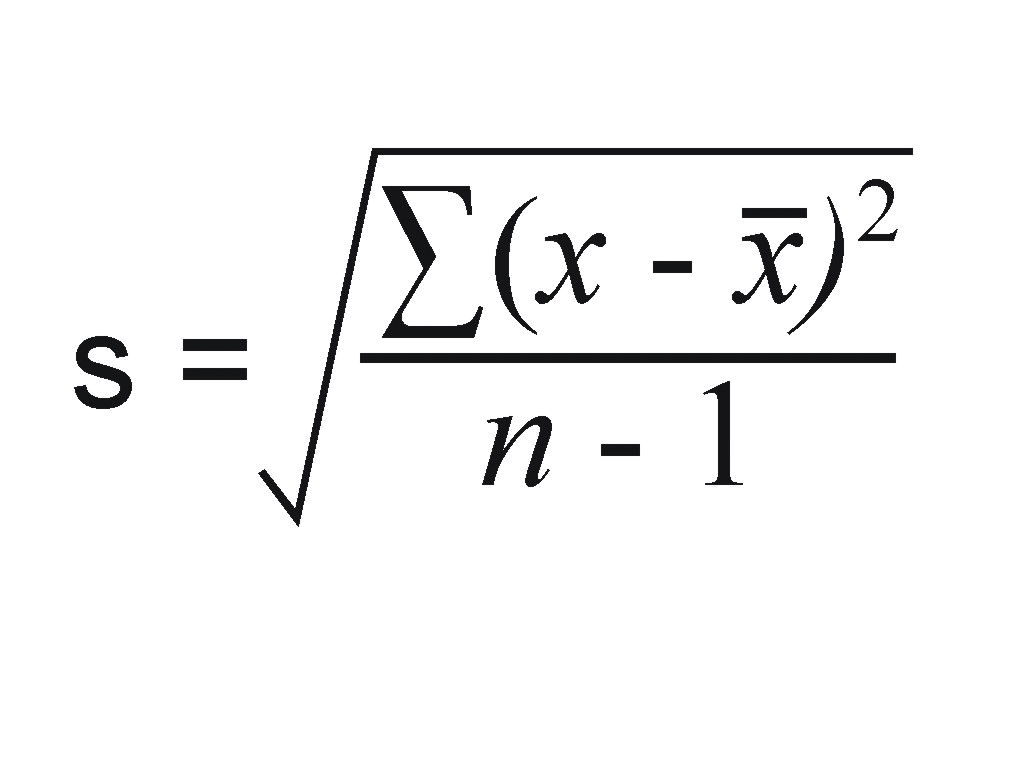 Formula for Standard Deviation
Sentence wording of formulae eg:

S = square root of: sum of (x minus mean of x) squared, everything over n minus 1

Talking calculator

Calculator in SPSS software
Assistant and Student Interaction
Conversion and editing of lecture slides (write out symbols as words, describe images)

	Student commitment 
	
	Time with assistant 

	Graphs: tracing/drawing on plastic/embossed printer
SPSS (Statistics software)Lab Exam Part of Unit Assessment		Time pressure in labs	JAWS not reliable	Output window not accessible	Transport to Excel necessary	Locate Excel file, locate table, locate cell (time!)
Workable Strategy
View lab slides beforehand

	Attend and listen

	Do analysis afterwards with sighted assistant

Timed Lab exam demonstrating SPSS skills DIFFICULT
A Solution for analyses….
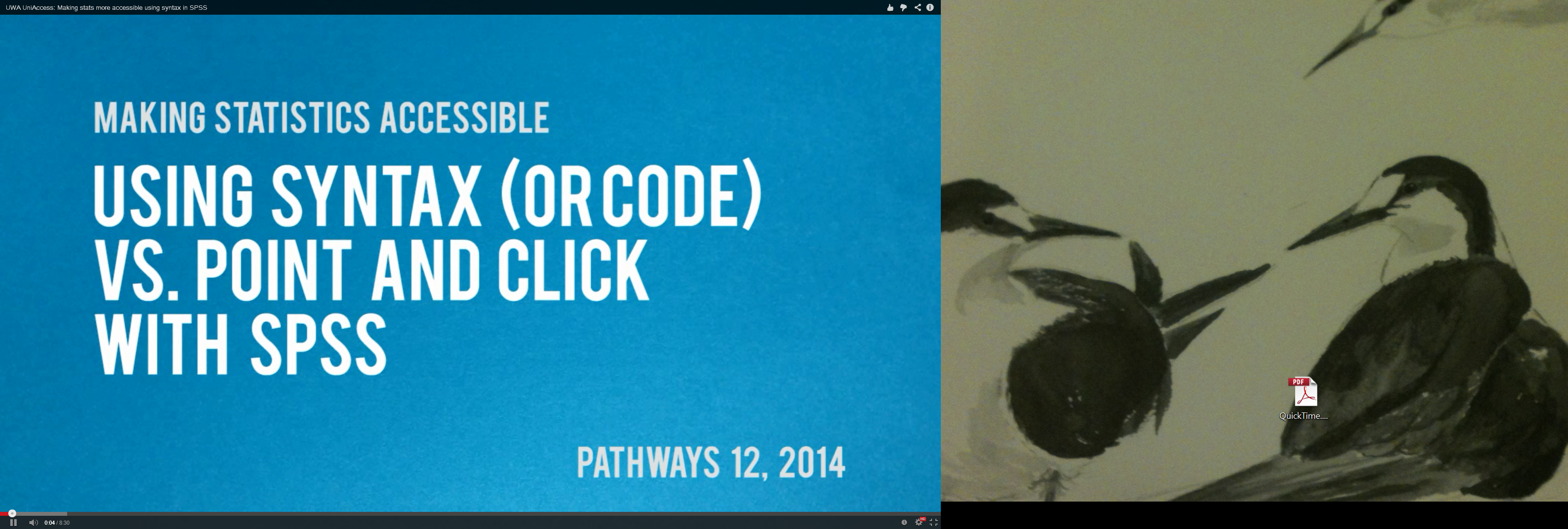 Only take stats if essential Career counselling and course planningStay motivated Extra time	units require double or more time	clarifying lecture material	explanation of visuals	repeat of lab sessions	Consider doing few units per semesterIt can be done!
ConclusionsStudent intellectual and emotional resilience	Collaborativeand engaged teaching staff 	 early learning materialsEquity staff commitment
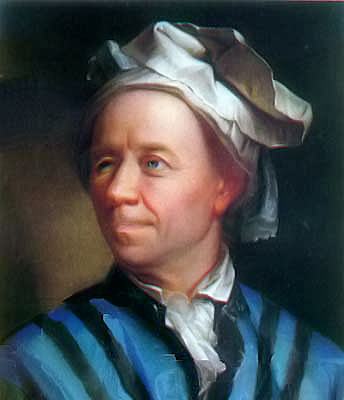 AcknowledgementsAntony GrayKim LouwShort film can be viewed at http://youtu.be/6EwbhDFZpUM'bonus' video, which you can find here: http://youtu.be/UEUQmLMK2_M